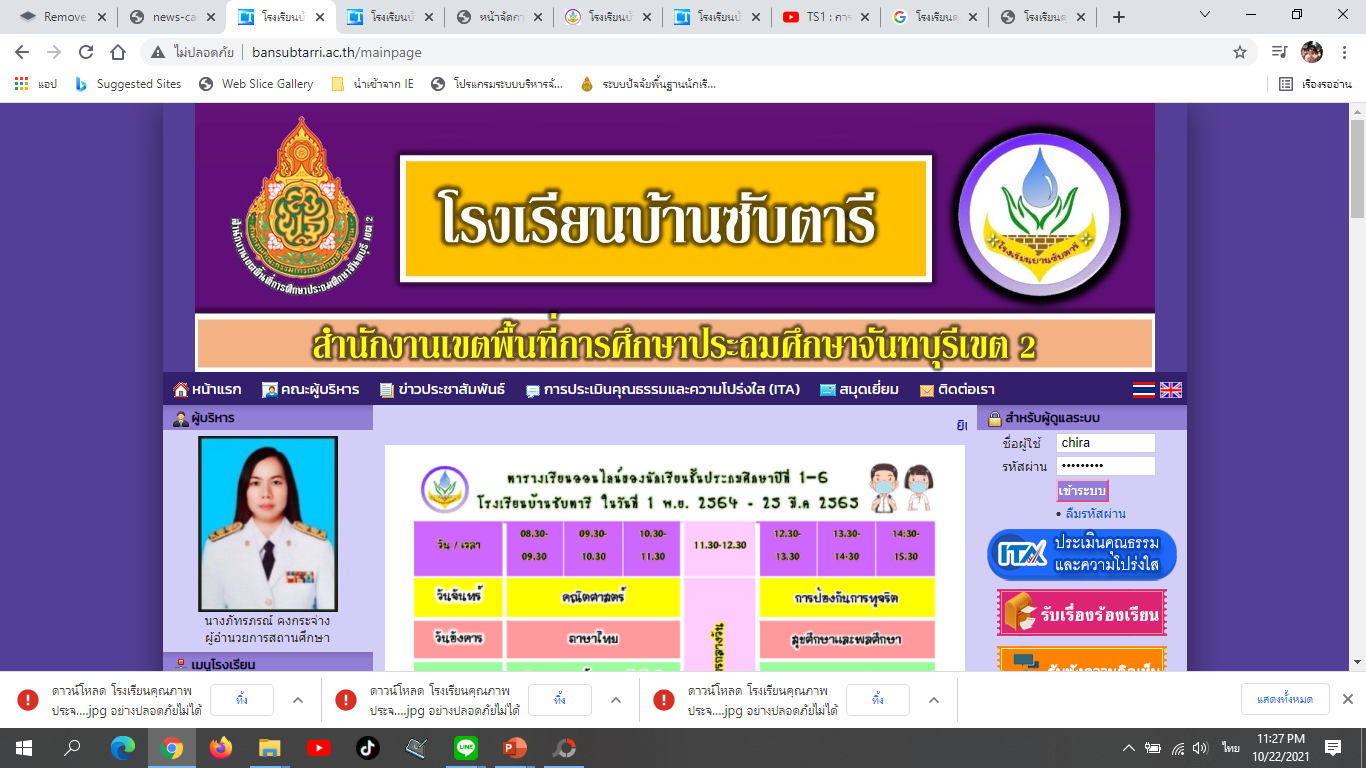 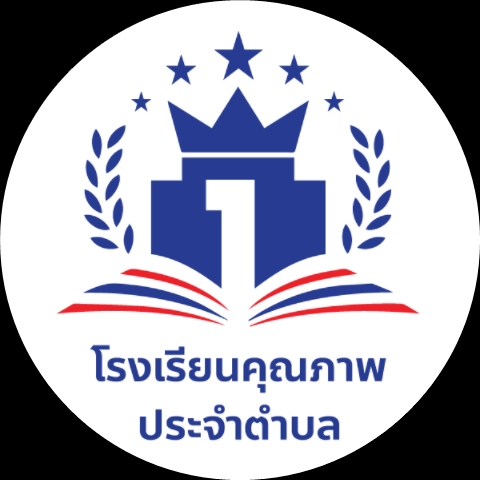 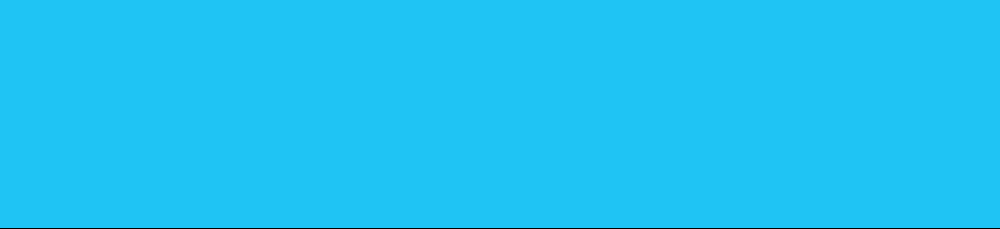 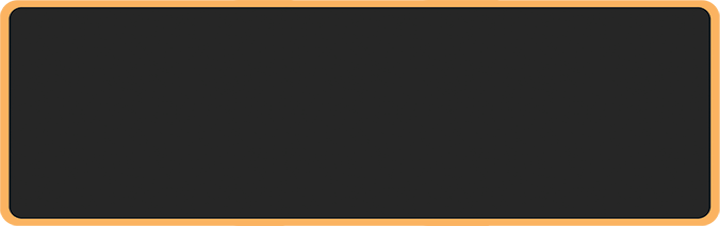 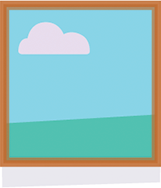 ห้องเรียน
ออนไลน์
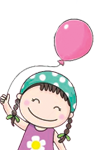 By……
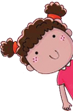 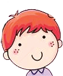 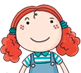 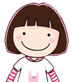 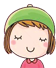 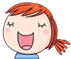 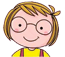 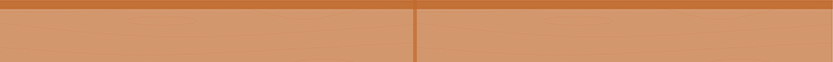 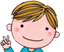 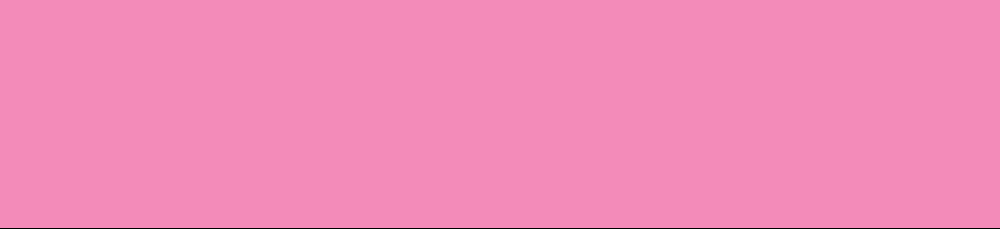 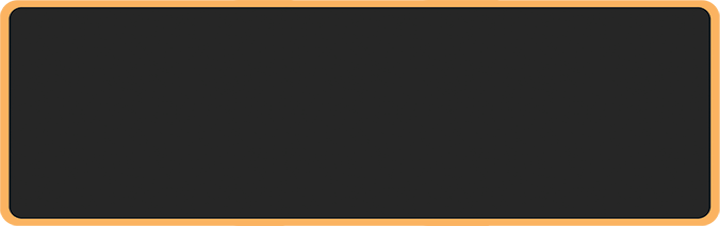 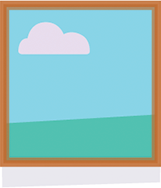 ห้องเรียน
ออนไลน์
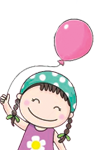 By……
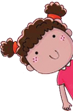 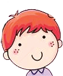 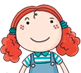 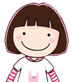 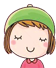 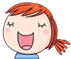 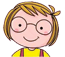 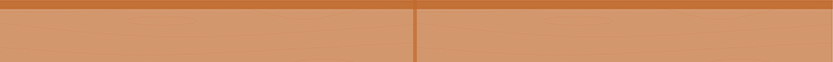 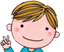 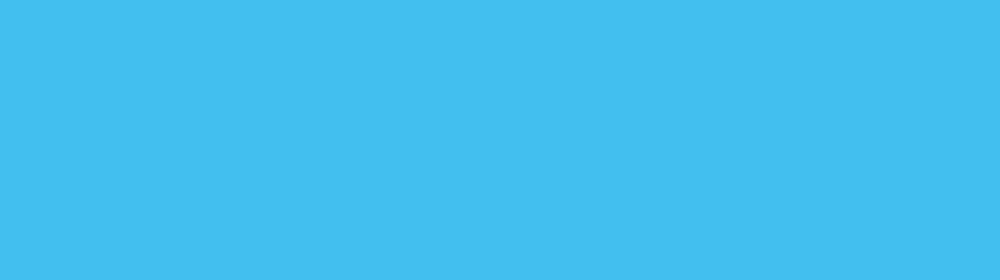 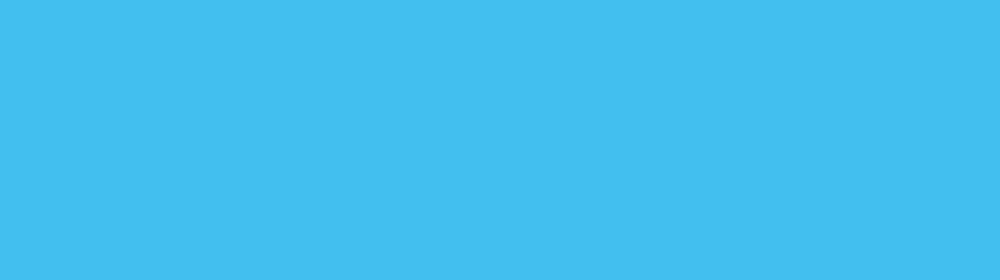 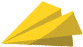 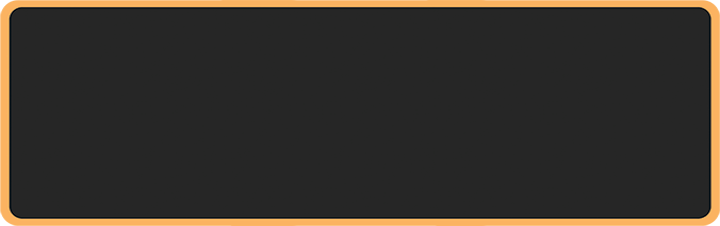 ห้องเรียน
ออนไลน์
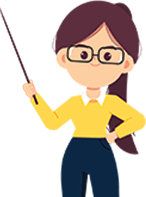 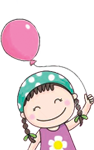 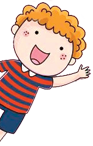 By……
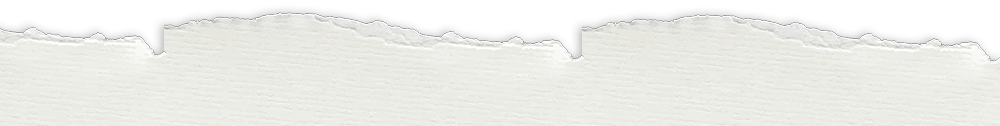 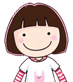 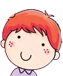 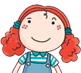 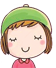 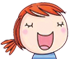 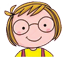 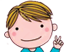 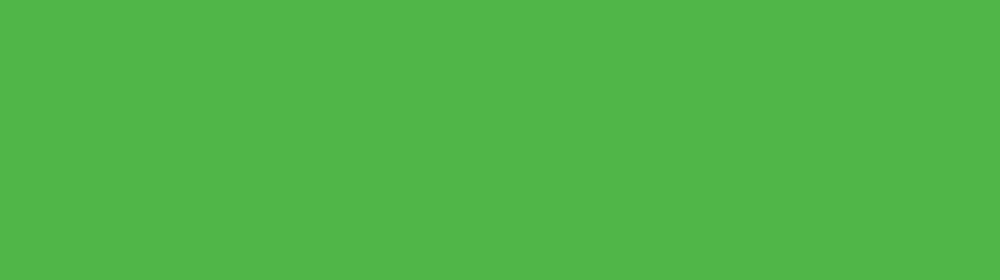 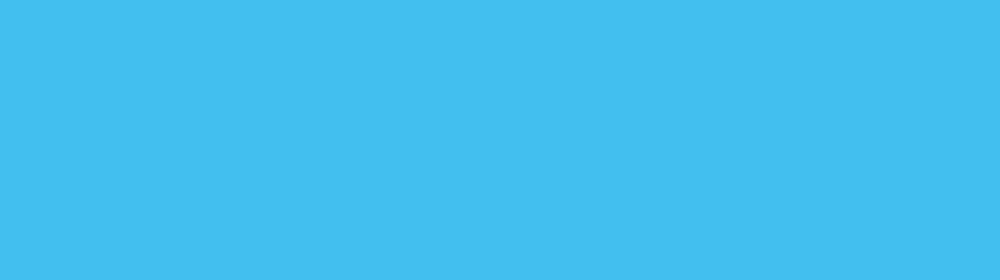 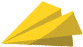 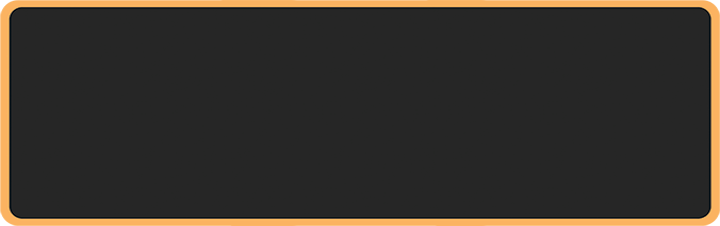 ห้องเรียน
ออนไลน์
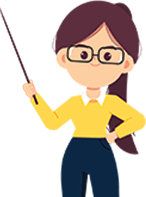 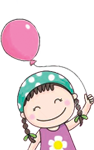 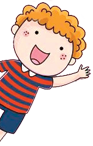 By……
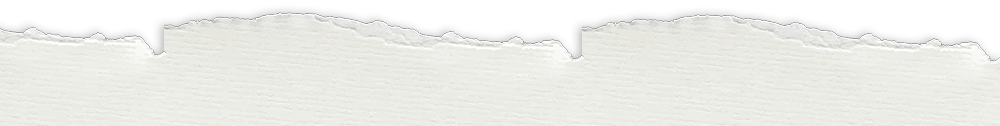 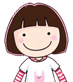 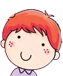 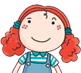 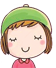 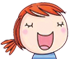 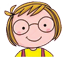 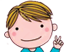 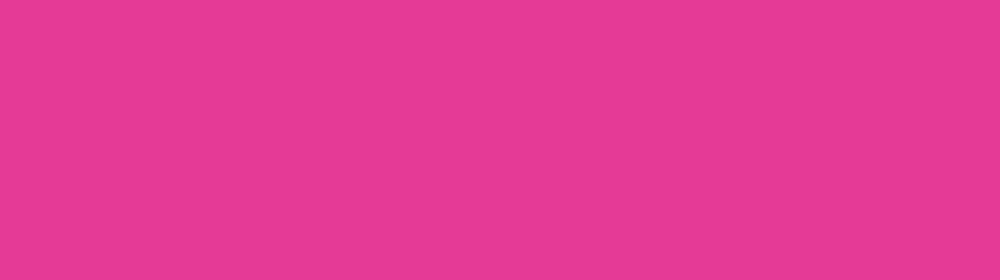 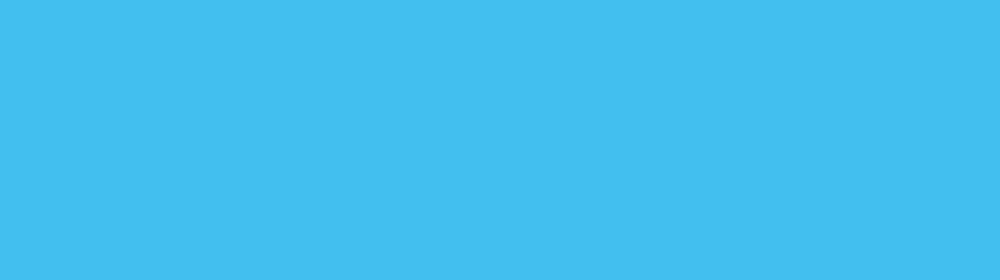 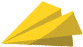 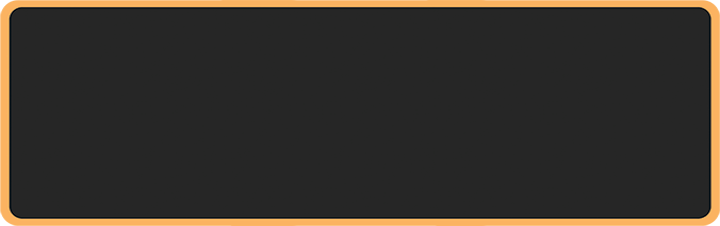 ห้องเรียน
ออนไลน์
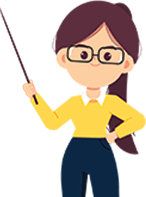 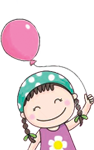 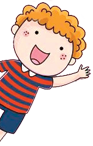 By……
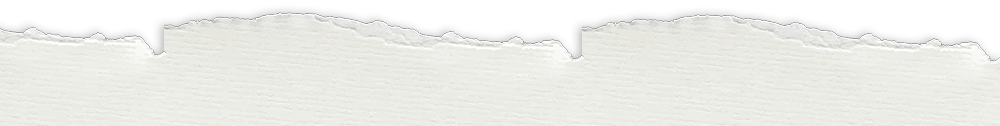 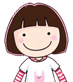 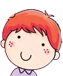 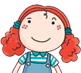 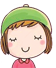 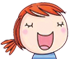 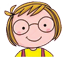 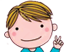 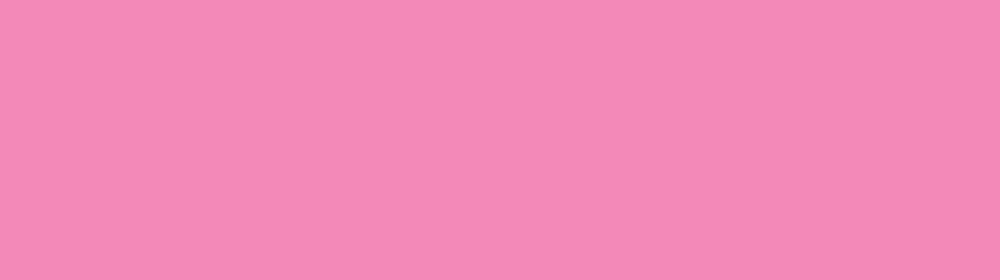 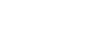 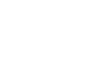 ห้องเรียน
ออนไลน์
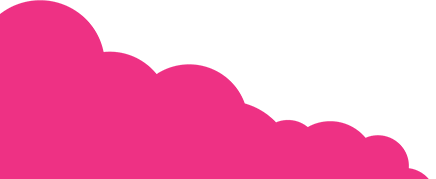 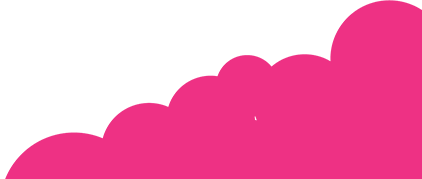 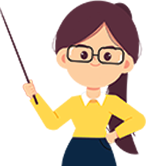 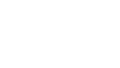 By……
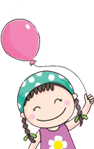 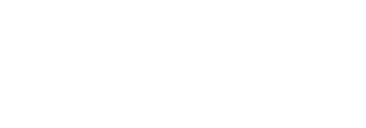 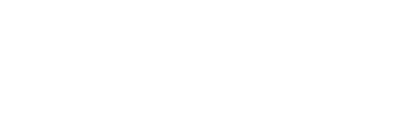 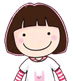 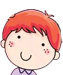 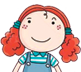 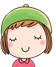 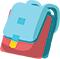 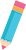 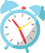 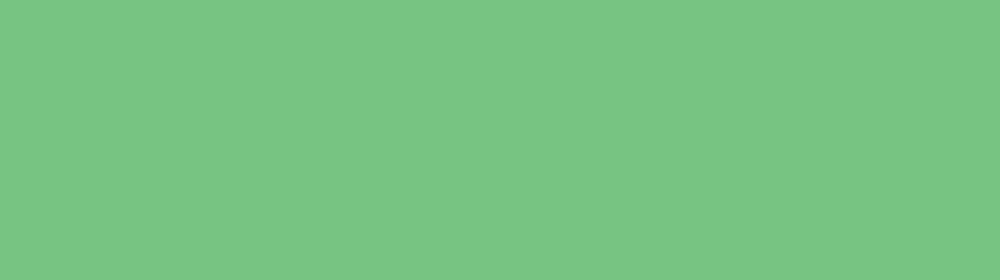 ข้อสอบ
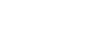 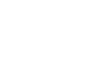 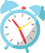 ออนไลน์
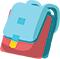 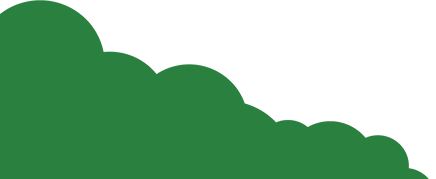 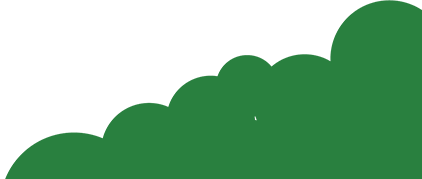 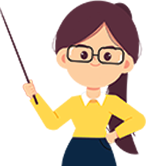 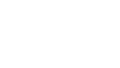 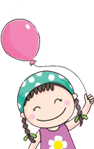 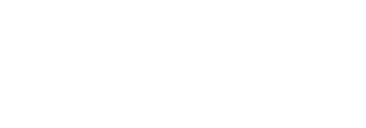 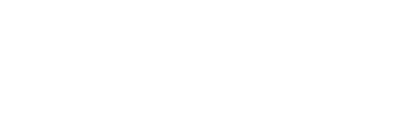 วิชาสังคมศึกษา
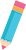 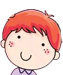 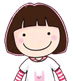 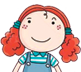 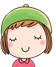 กลุ่มสาระการเรียนรู้สังคมศึกษา ศาสนาและวัฒนธรรม
By ครูนุ้ย
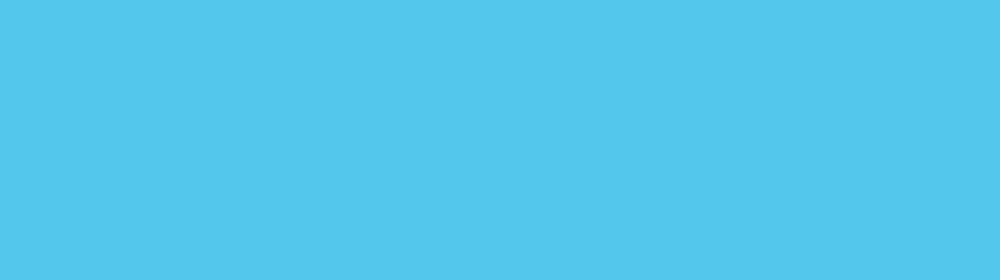 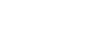 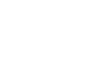 ห้องเรียน
ออนไลน์
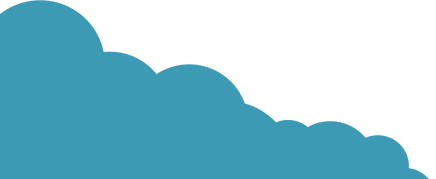 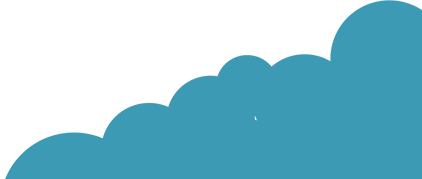 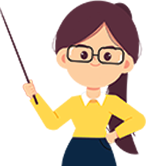 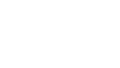 By……
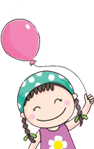 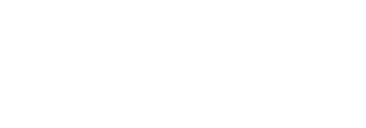 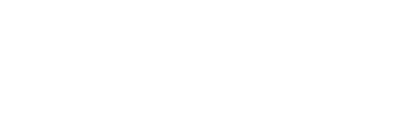 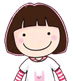 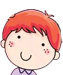 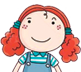 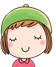 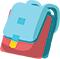 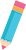 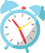 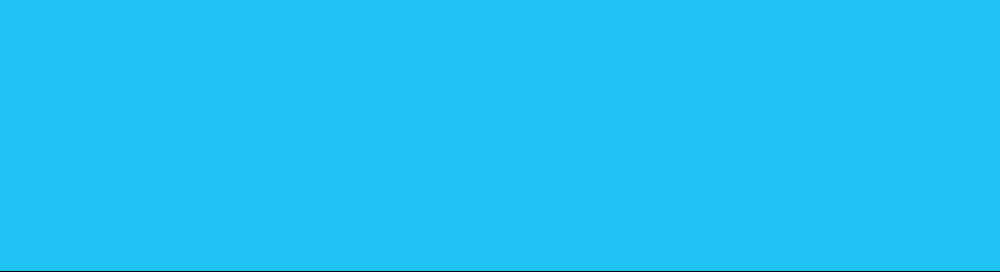 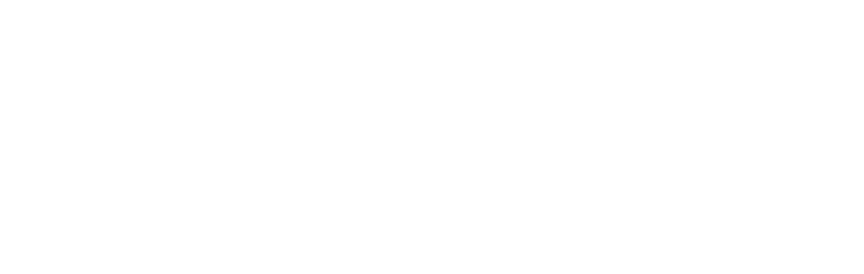 ห้องเรียน
ออนไลน์
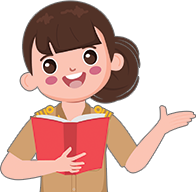 By……
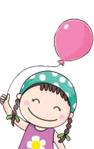 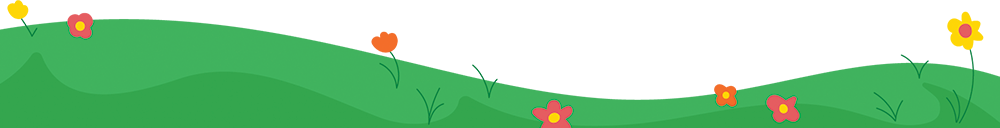 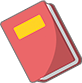 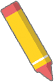 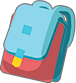 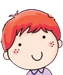 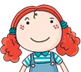 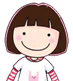 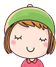 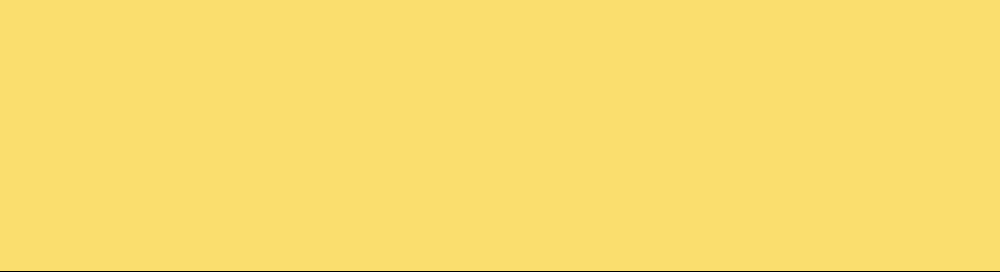 ข้อสอบ
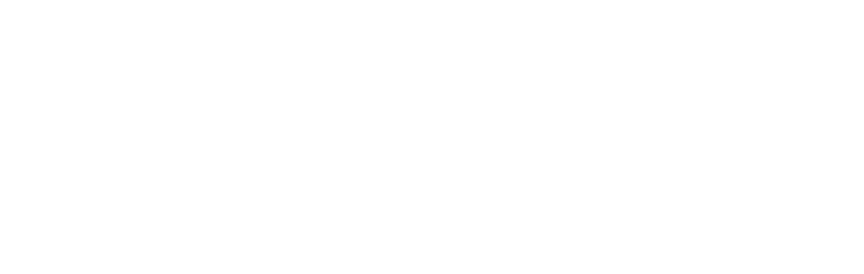 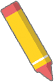 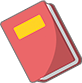 ออนไลน์
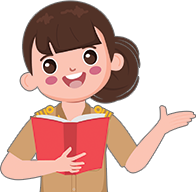 By ครูนุ้ย
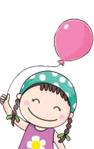 วิชาประวัติศาสตร์
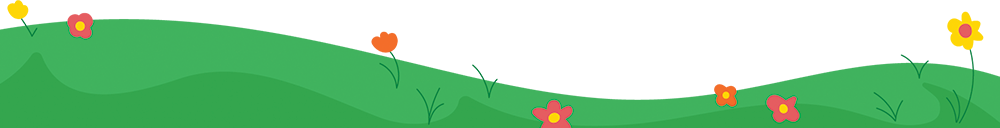 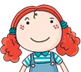 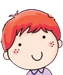 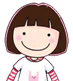 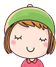 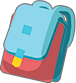 กลุ่มสาระการเรียนรู้สังคมศึกษา ศาสนาและวัฒนธรรม
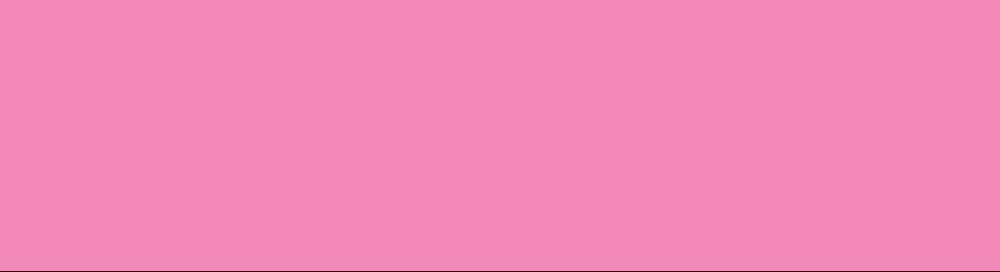 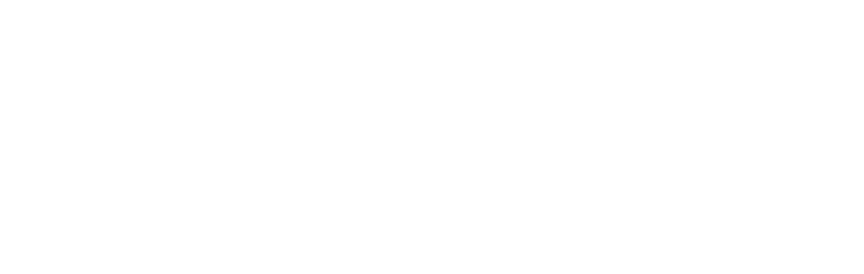 ห้องเรียน
ออนไลน์
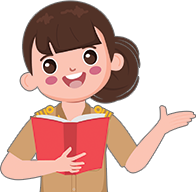 By……
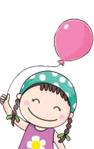 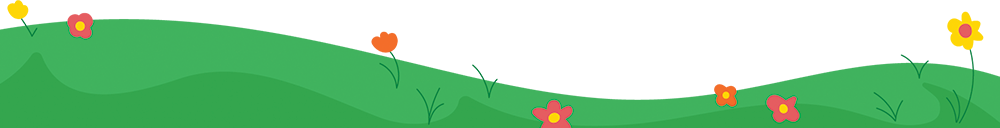 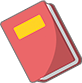 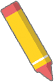 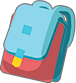 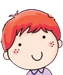 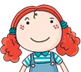 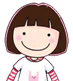 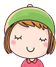